Avril 2021
Les ODD, un outil de pilotage?
La raison d’être de l’AFL, la banque créée « par et pour » les collectivités
« Incarner une finance responsable, pour renforcer le pouvoir d’agir du monde local, afin de répondre aux besoins présents et futurs des habitants »
Extraits du « Manifeste » des collectivités: 
« Notre établissement, l’Agence France Locale, n’est pas un établissement financier comme les autres. Créé par et pour les collectivités, il agit pour le monde local, pour renforcer notre liberté, notre capacité à développer des projets et notre responsabilité d’acteurs publics. »
« Les principes de solidarité et d’équité nous guident. »
« Nous concevons le profit comme un moyen d’optimiser la dépense publique, non comme une fin. »
« À travers l’AFL, nous soutenons un monde local engagé pour relever les défis sociaux, économiques et environnementaux. »
« Nous sommes fiers d’avoir une banque qui affiche un développement à notre image, toujours plus responsable et plus durable. »
2
09/04/2021
Un modèle simple, des « circuits courts »
Prêts bancaires aux collectivités membres
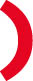 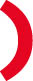 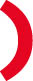 Marché obligataire
Fonds propres
Prêt 1
Apport en capital initial des collectivités et leurs groupements
Notée Aa3 / P-1 par Moody’s
Notée AA – par S&P
Prêt 2
Emissions obligataires
Placements privés
Prêt 3
Collectivités actionnaires
représentées au 
Conseil d’administration
Réserve de liquidité
Prêt n
Crédit aux collectivités
Actionnariat des collectivités
Financement obligataire
3
L’émission obligataire durable de l’AFL
Les 3 domaines d'intervention, interfacés avec les ODD de l’ONU
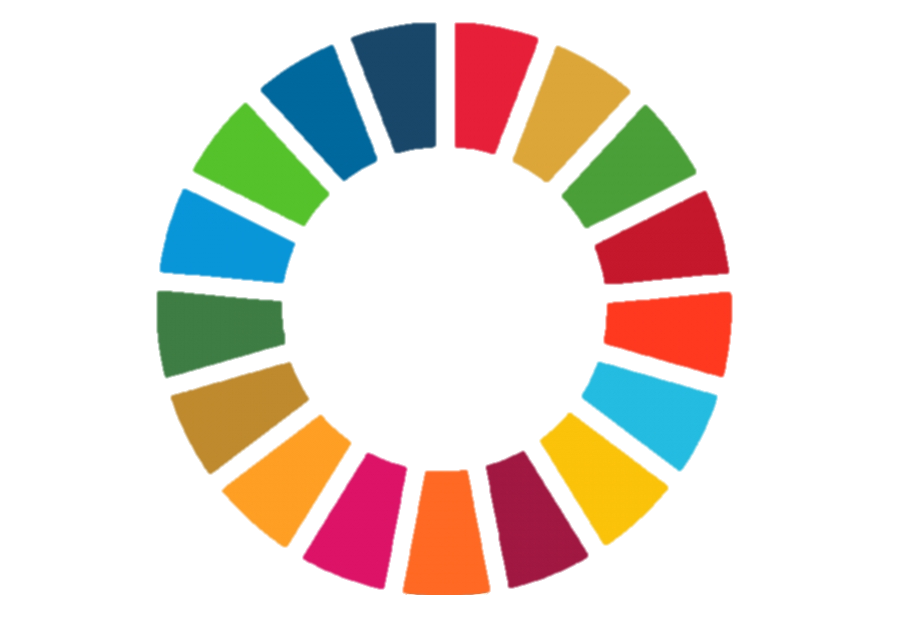 ODD
Accès aux services sociaux essentiels et de base
Contribution à un meilleur accès à l'éducation et à la culture par le biais d'installations et d'équipements à vocation éducative, sportive et culturelle
Soutien au développement de l'activité économique dans le but de promouvoir et de préserver l'emploi dans les zones défavorisées
Aide à l'accès aux services de santé essentiels
Promotion de l'inclusion sociale en donnant aux populations vulnérables un accès équitable aux services essentiels
Éducation et culture
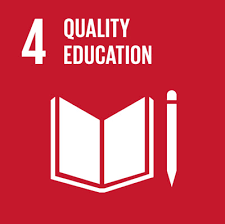 Emploi
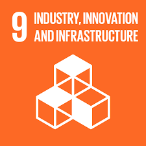 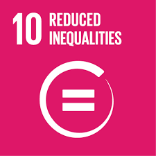 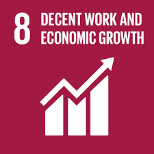 60%
Accès aux services de santé essentiels
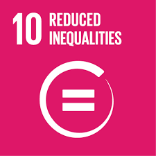 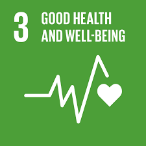 Inclusion sociale
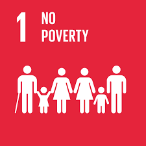 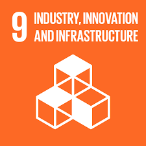 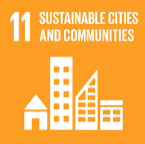 Contribution à la transition énergétique et au développement durable en favorisant une économie bas-carbone et résiliente au changement climatique (transports publics à faibles émissions de carbone, énergies renouvelables, etc.), et la prévention et le contrôle de la pollution
Transition énergétique et écologique
Transports publics à faibles émissions de carbone
Prévention et contrôle de la pollution
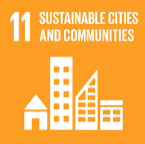 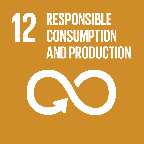 10%
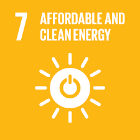 Énergies renouvelables
Infrastructures durables, développement des communes et cohésion territoriale
Promotion du développement des territoires, des transformations urbaines, de la réduction de la fracture territoriale, du développement des infrastructures et des services publics essentiels
Priorité aux territoires défavorisés
Gestion durable de l'eau et des eaux usées
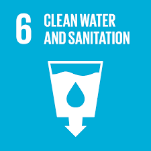 Logements abordables
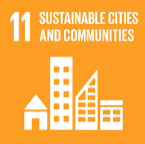 30%
Infrastructures à coût abordable et durables
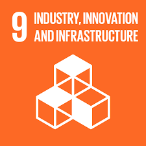 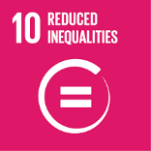 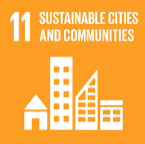 % : répartition observée sur échantillon d’analyse 2017-19
L’exemple de la méthodologie utilisée par l’AFL…
… vers du green budgeting?
5
09/04/2021
Pour nous contacter
adhesion@agence-france-locale.fr
Merci de votre attention